A Peculiar People.  Numbers 1 .
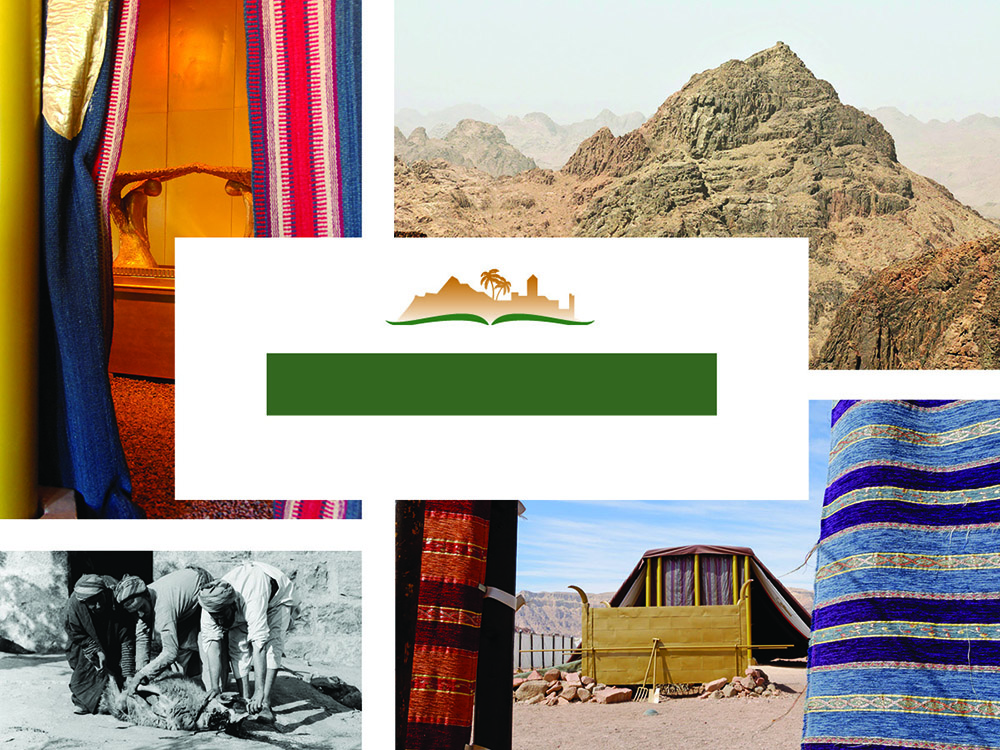 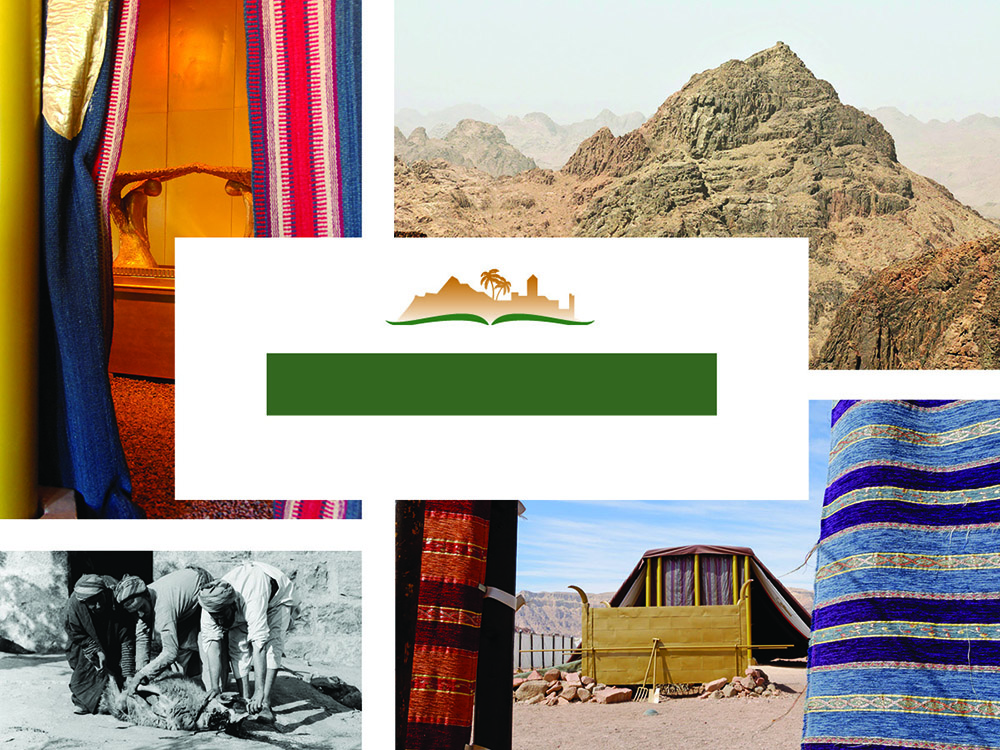